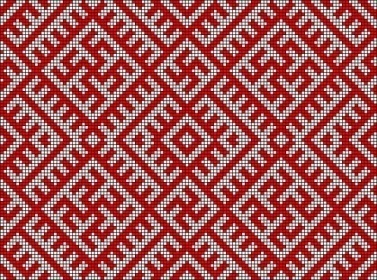 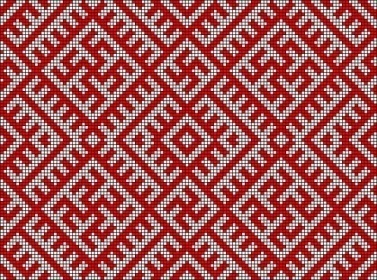 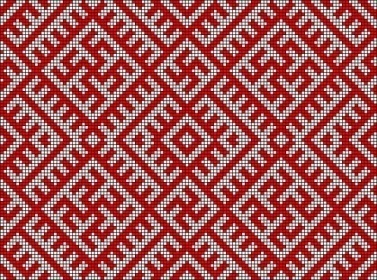 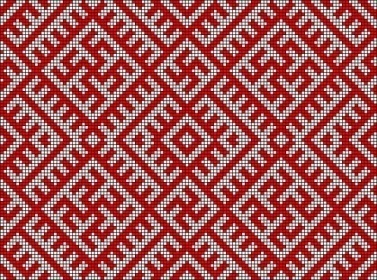 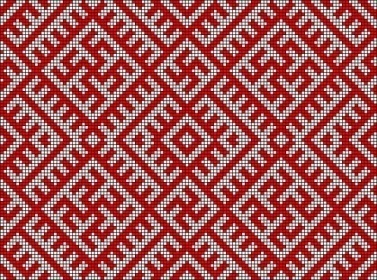 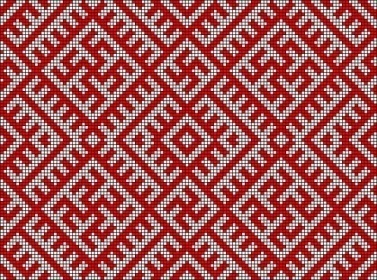 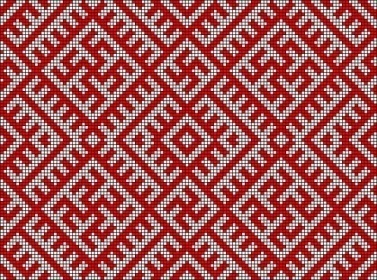 На заставе богатырской
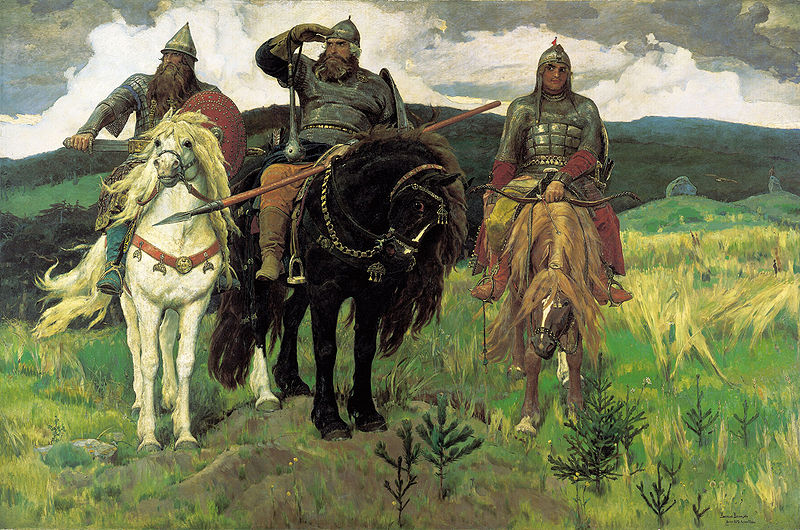 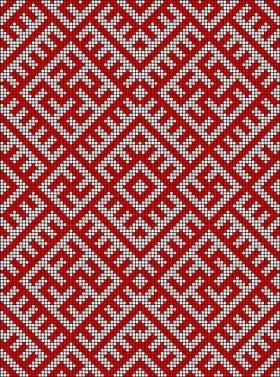 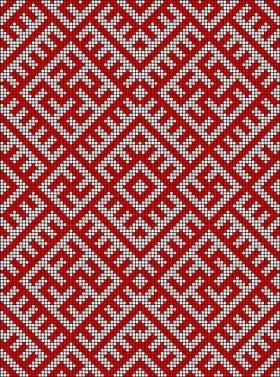 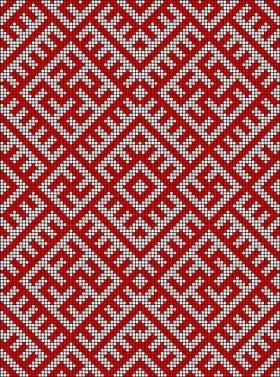 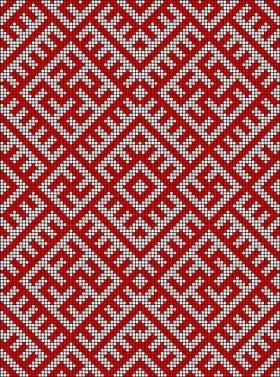 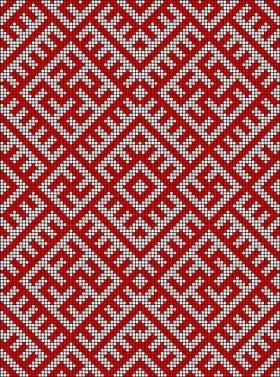 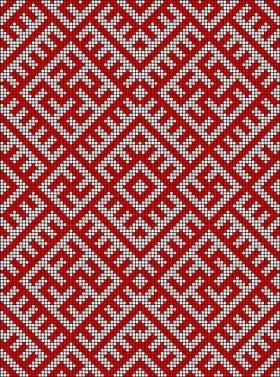 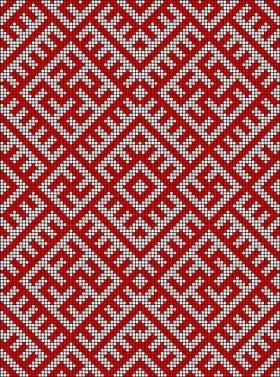 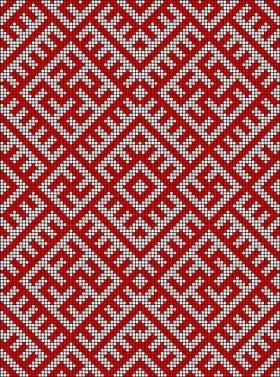 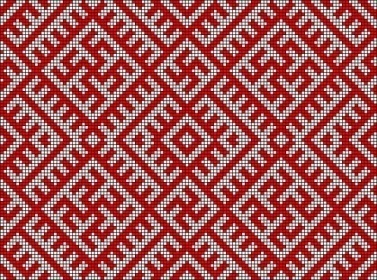 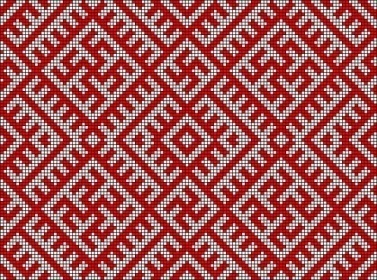 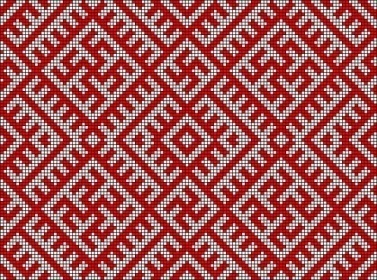 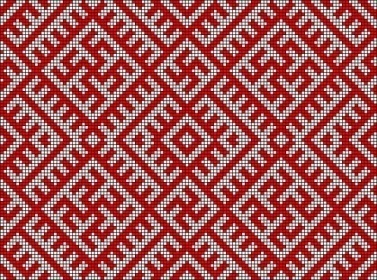 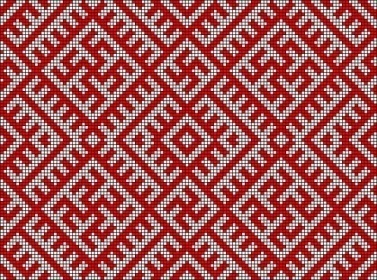 https://disk.yandex.ru/i/7LYtobejoist_A
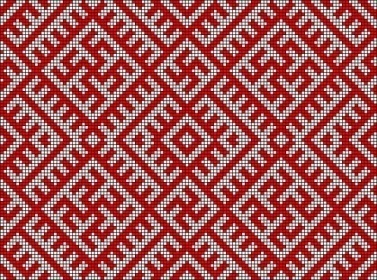 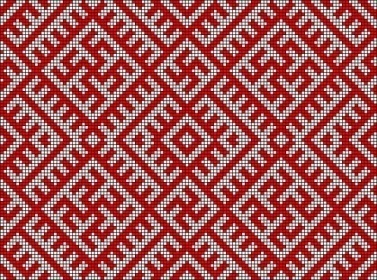 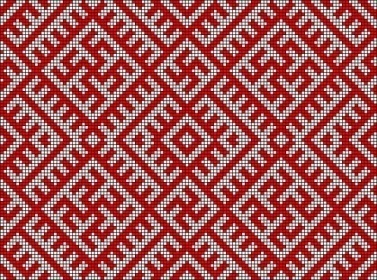 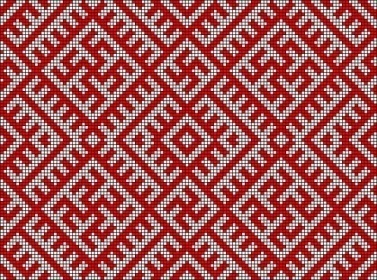 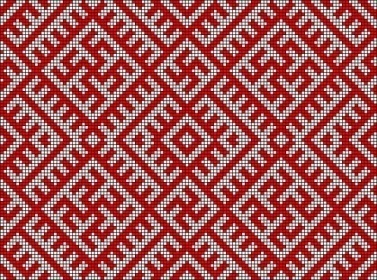 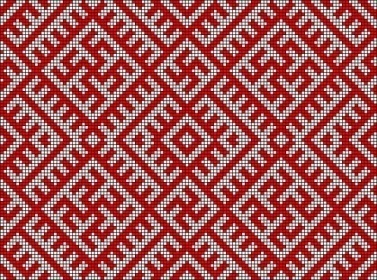 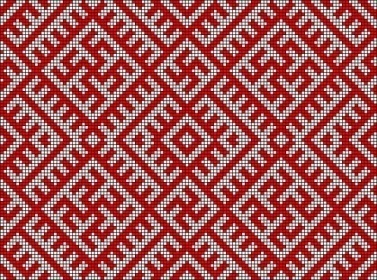 На заставе богатырской
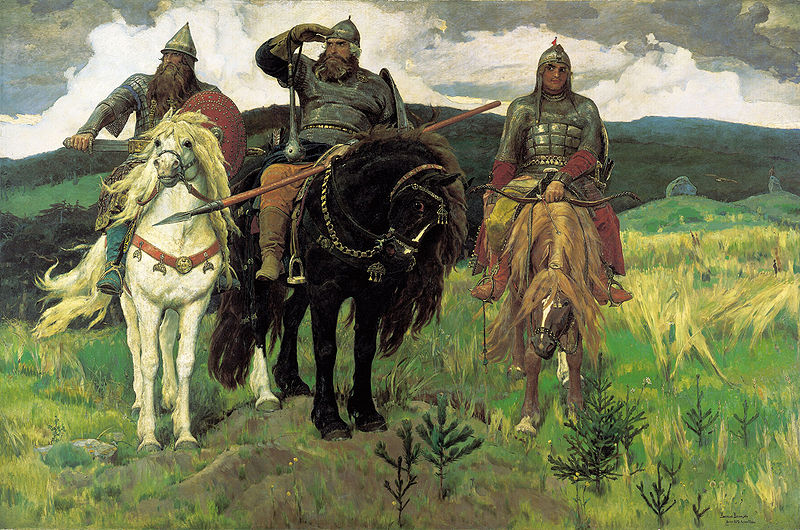 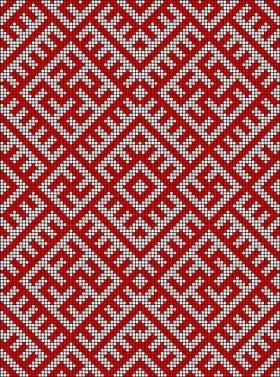 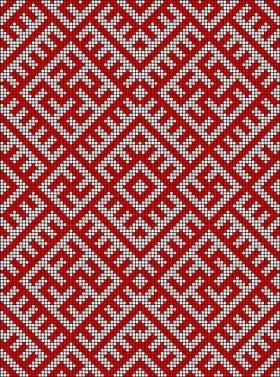 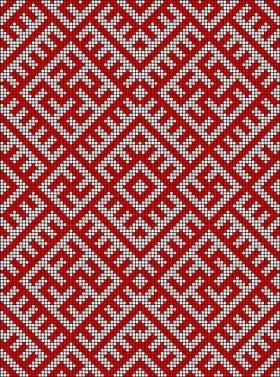 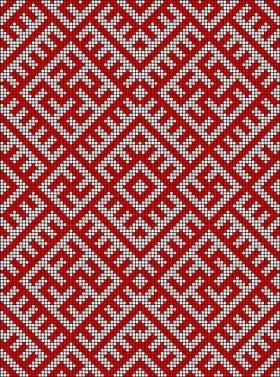 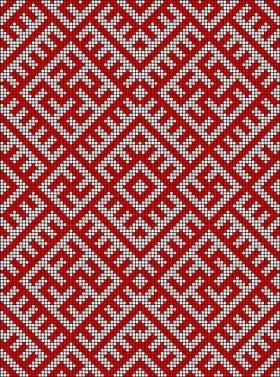 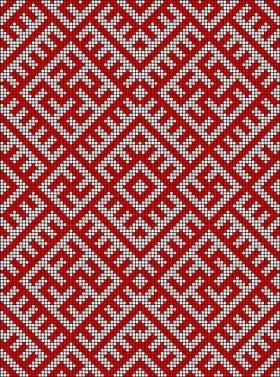 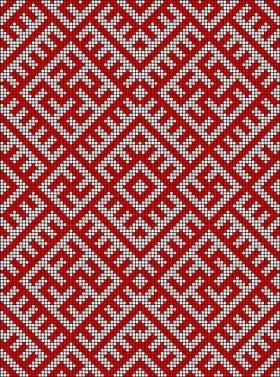 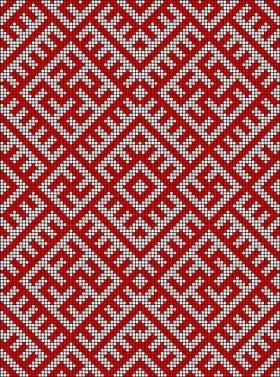 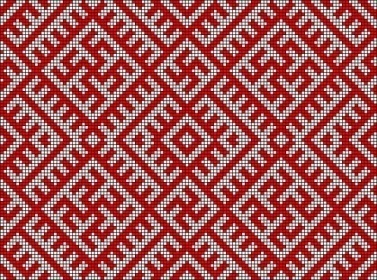 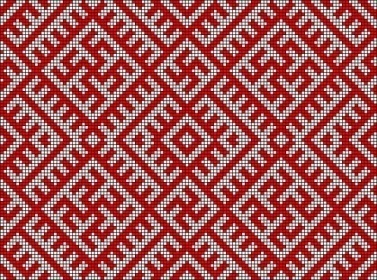 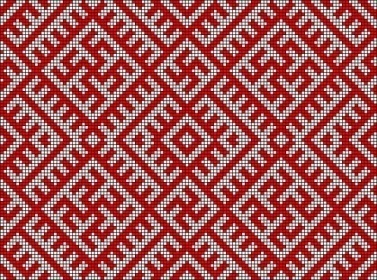 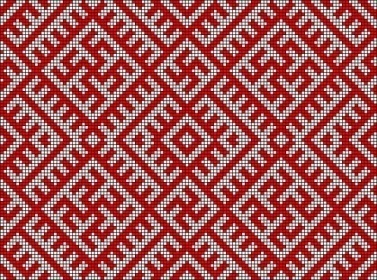 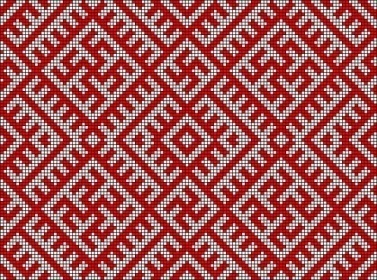 https://disk.yandex.ru/i/pyQQy6TrOGn1Jg
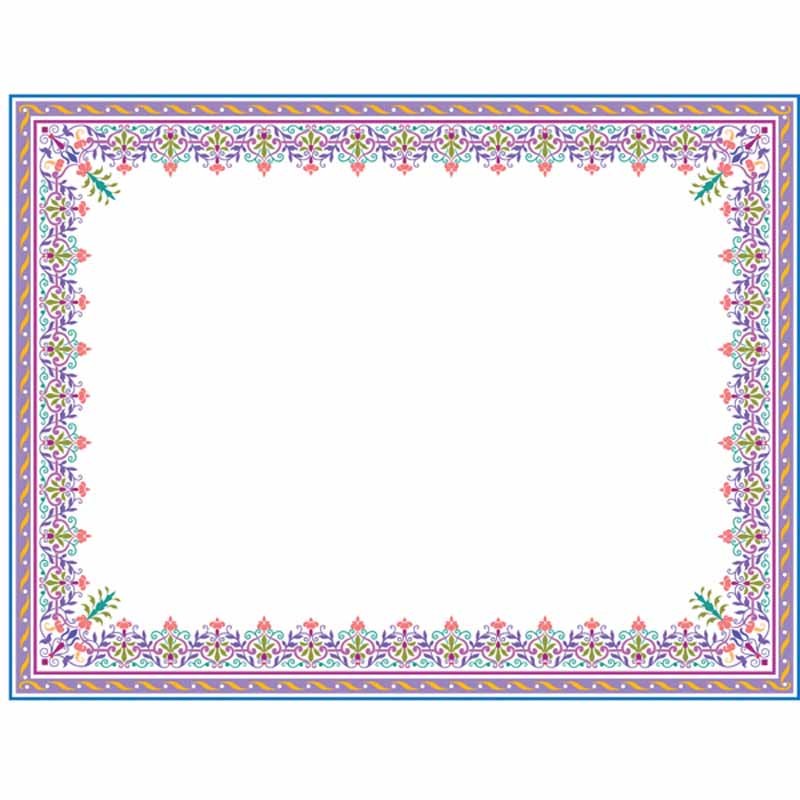 18  км/ч
32 км/ч
30 км/ч
40км/ч
16   км/ч
22  км/ч
120  км/ч
5,4 км/ч
?
35 км/ч
55 км/ч
370 км/ч
34 км/ч
160км/ч
86 км/ч
800 км/ч
65 км/ч
70 км/ч
60 км/ч
90 км/ч
87 км/ч
72 км/ч
109 км/ч
170 км/ч
16 км/ч – 6 баллов
18 км/ч – 5 баллов
22 км/ч – 7 баллов
30 км/ч – 6 баллов
32 км/ч – 5 баллов
34 км/ч – 7 баллов
35 км/ч – 7 баллов
40 км/ч – 8 баллов
55 км/ч – 7 баллов
60 км/ч – 10 баллов
65 км/ч – 8 баллов
70 км/ч – 9 баллов
72 км/ч – 8 баллов
86 км/ч – 7 баллов
87 км/ч – 9 баллов
90 км/ч – 8 баллов
109 км/ч – 7 баллов
120 км/ч – 8 баллов
160 км/ч – 4 балла
170 км/ч – 4 балла
370 км/ч – 3 балла
800 км/ч – 2 балла
6 баллов
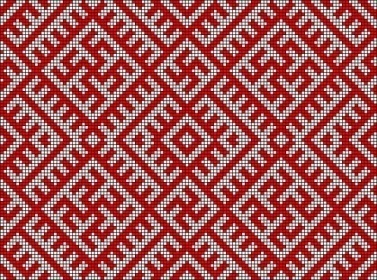 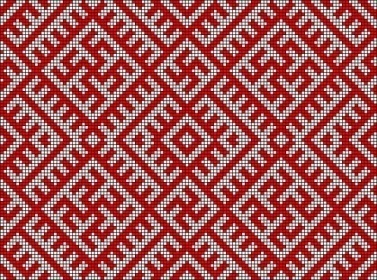 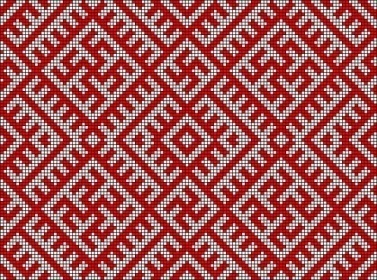 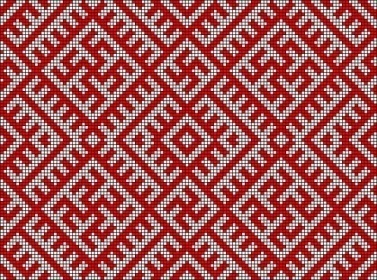 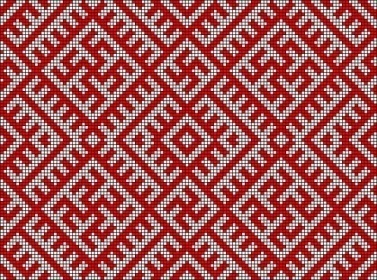 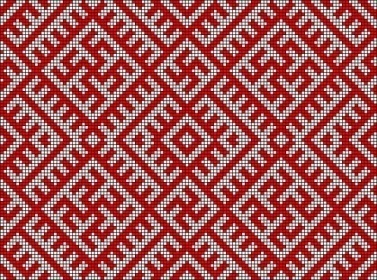 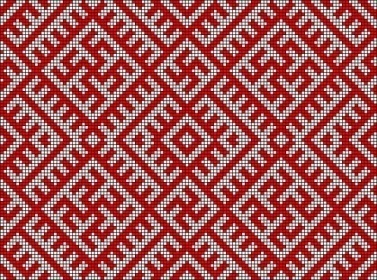 Оружие богатырское
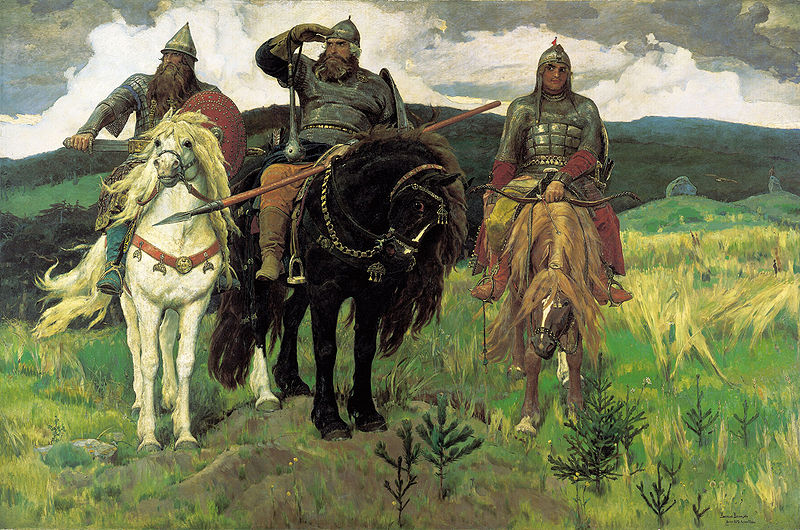 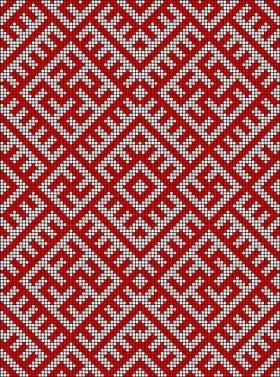 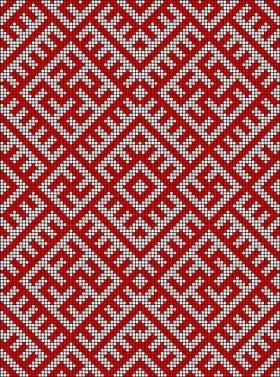 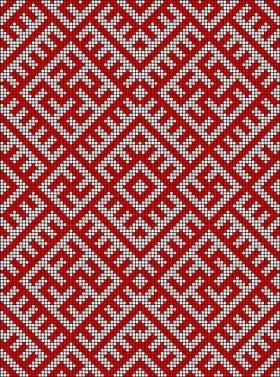 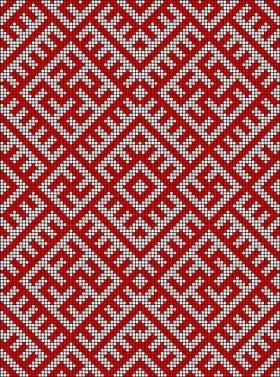 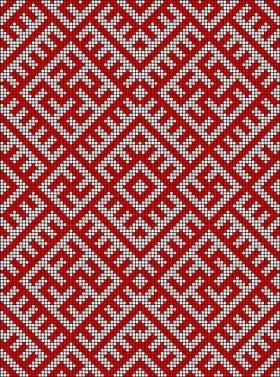 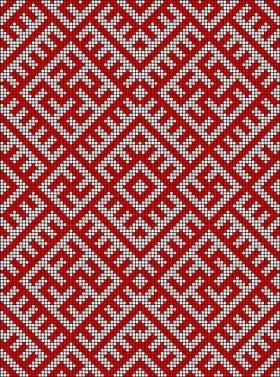 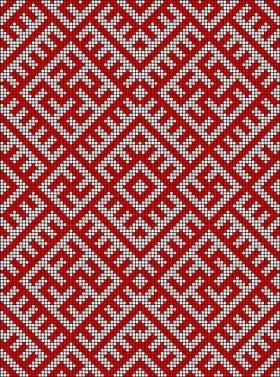 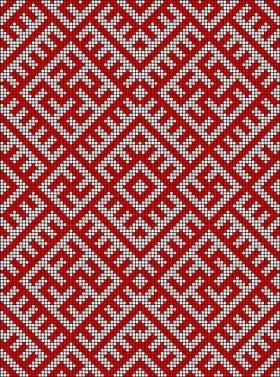 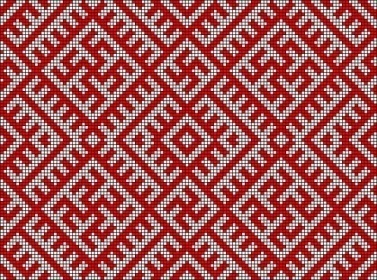 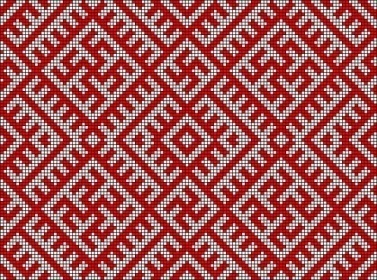 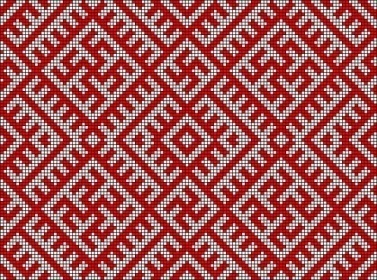 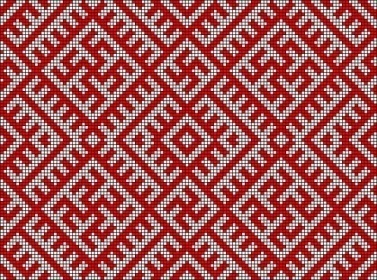 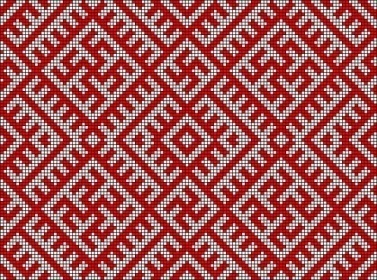 https://disk.yandex.ru/i/rQCgDntZ-F5mbQ
Посчитать примерный вес булавы в пудах
вес булавы должен превышать ¼ веса команды, но не больше половины общего веса команды
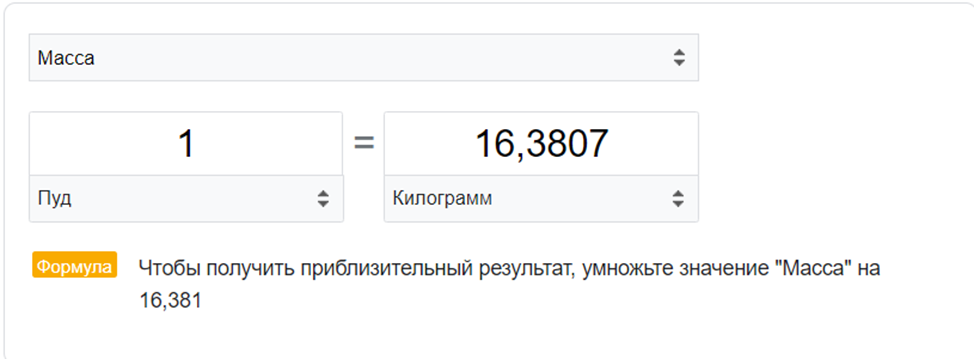 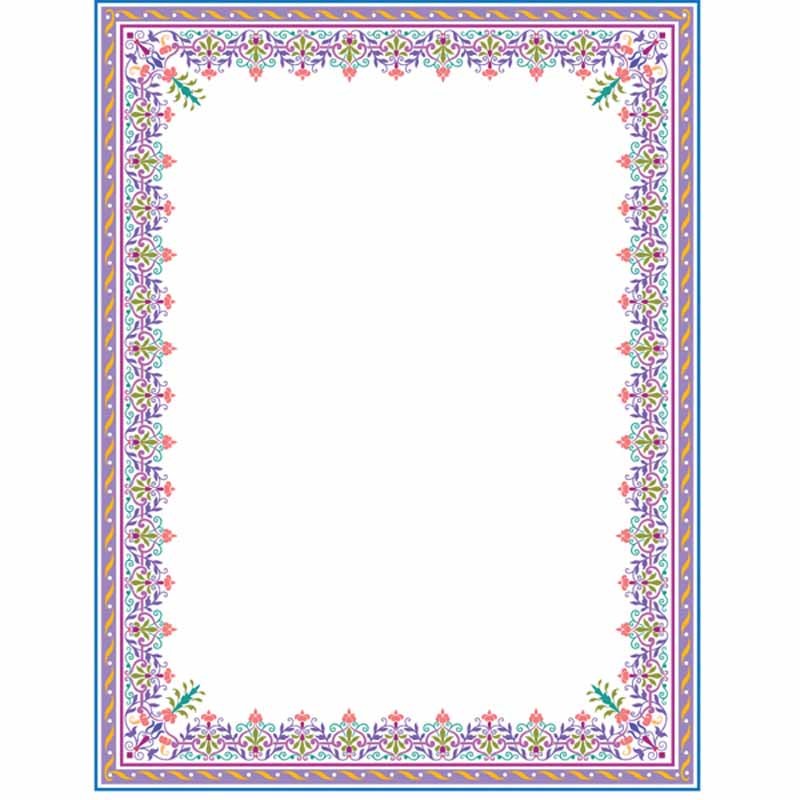 1/4<?<1/2
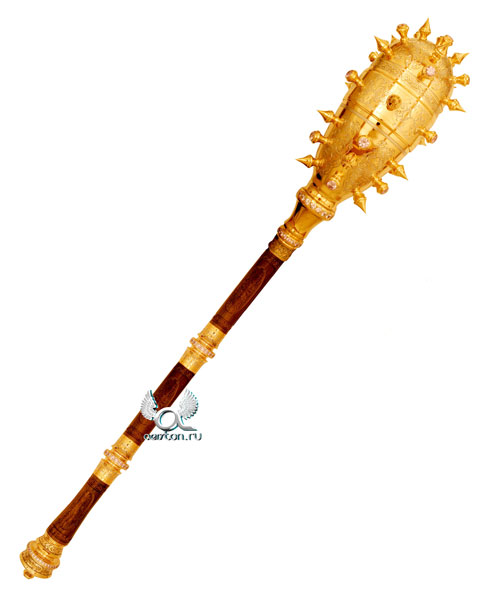 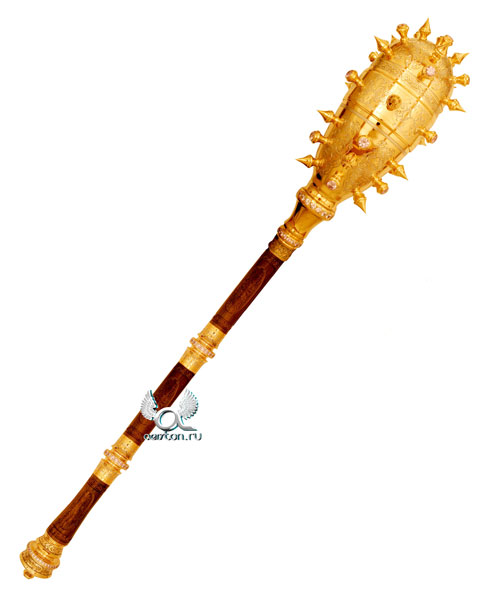 1-40 пудов
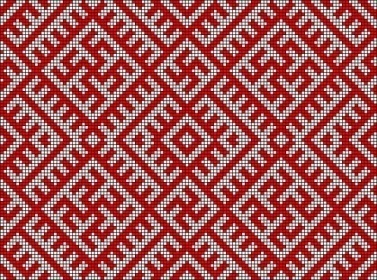 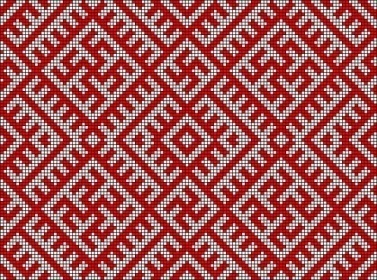 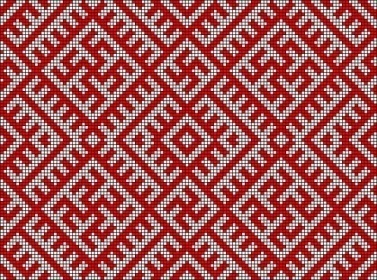 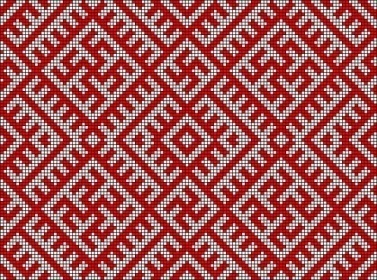 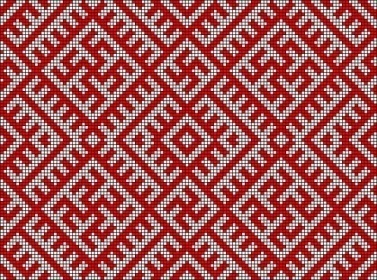 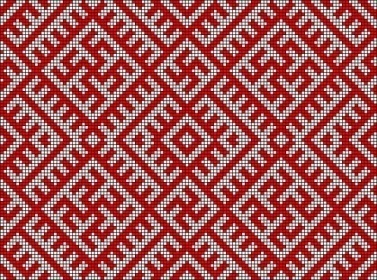 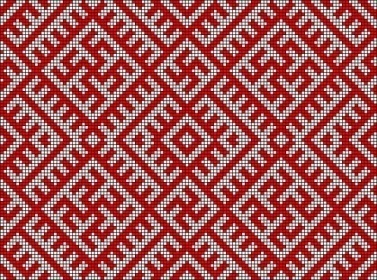 На заставе богатырской
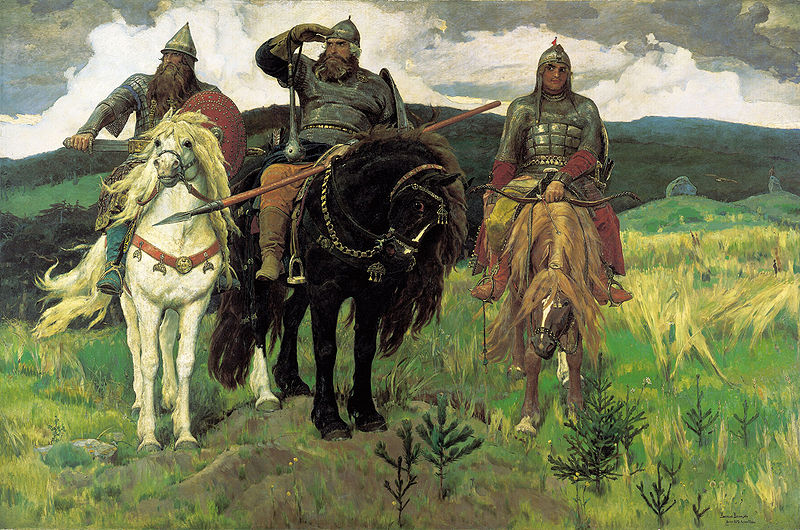 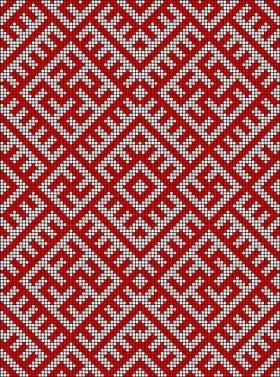 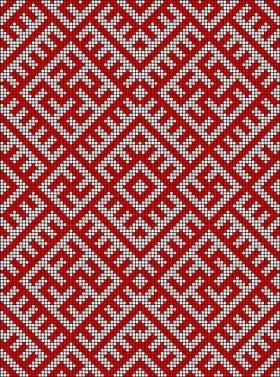 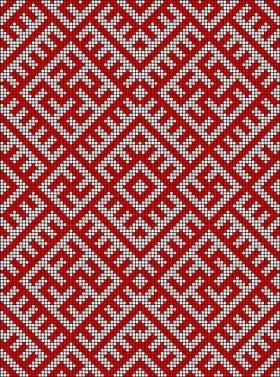 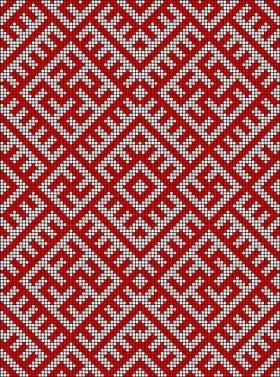 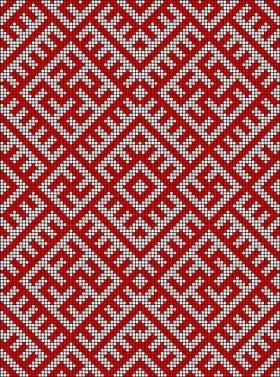 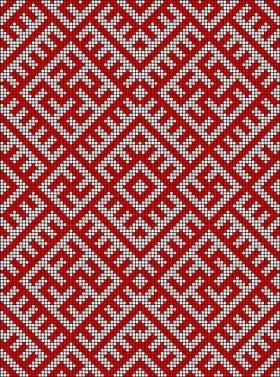 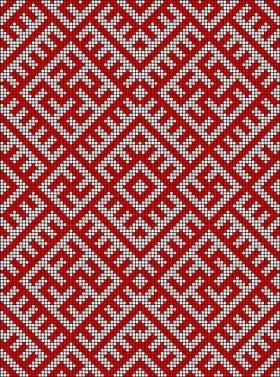 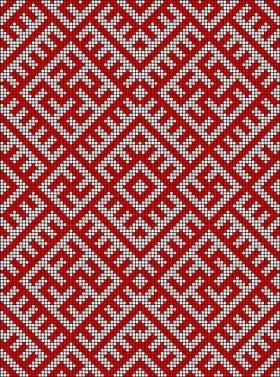 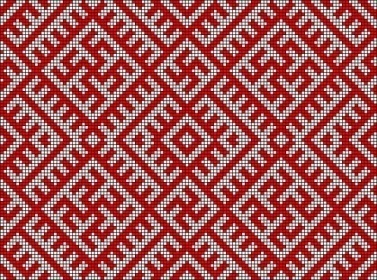 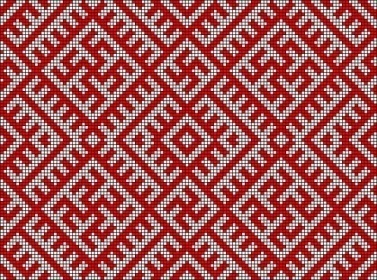 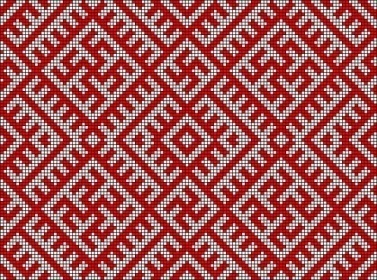 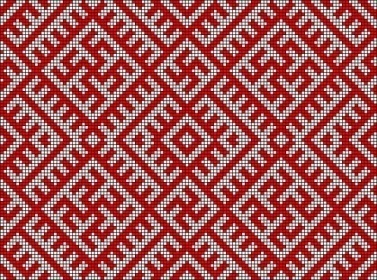 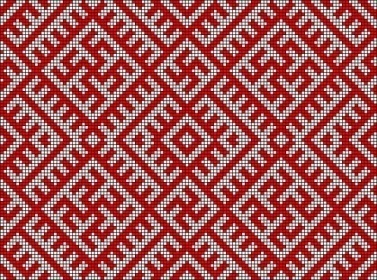 https://disk.yandex.ru/i/YULT2yoWsPJuoA
Что означает слово «булатный»?
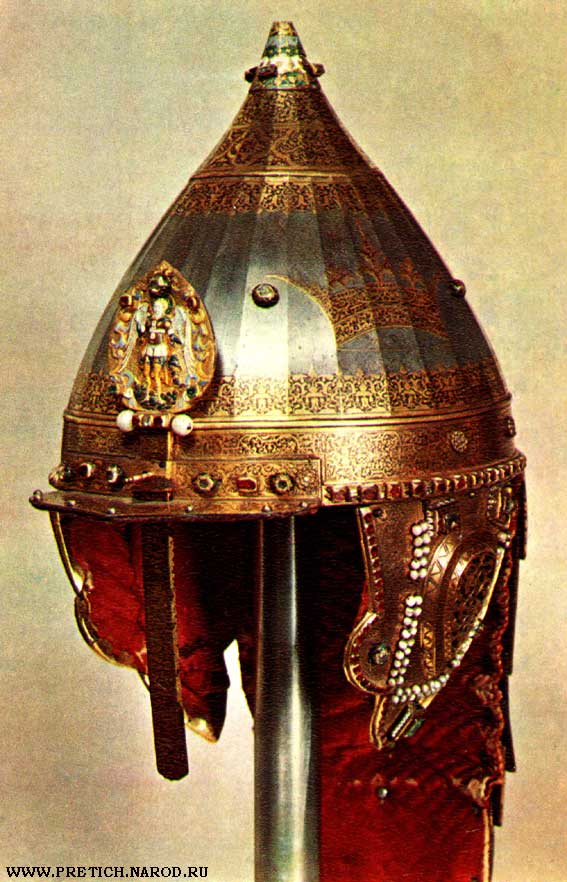 1. Принадлежащий богатырю
2. Изготовленный из азиатской стали
3. Тяжелый, неподъемный
4. Красивый, с узорами
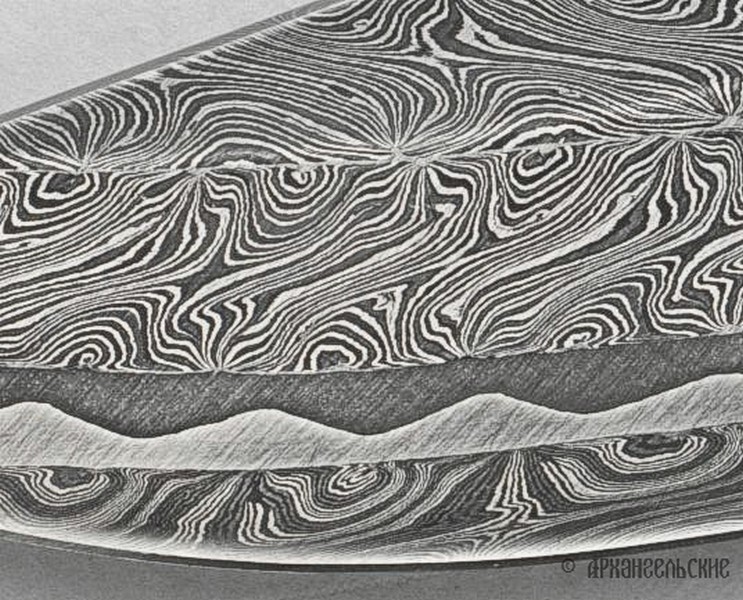 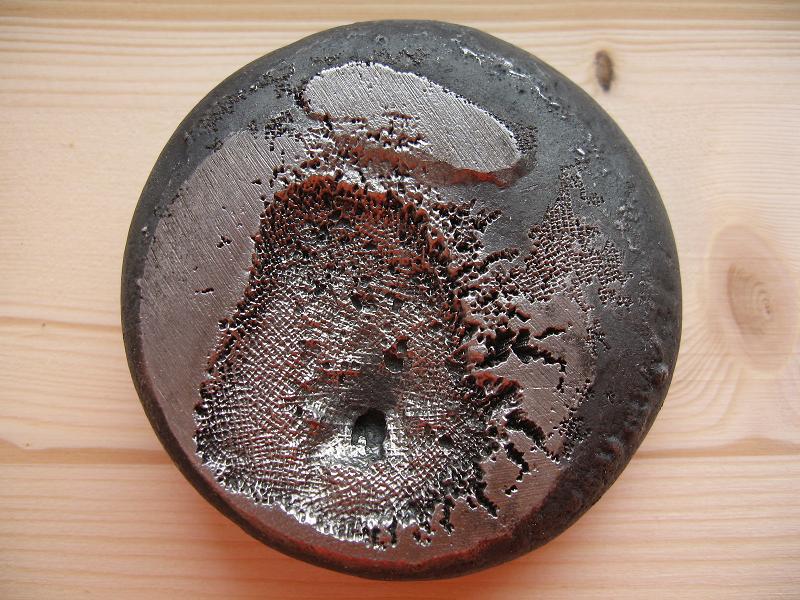 Булат – сталь, благодаря особой 
технологии изготовления отличается
своеобразной внутренней структурой
и видом («узором») поверхности,
высокой твердостью и упругостью. 
Используется для холодного оружия – 
клинков, мечей, сабель, кинжалов
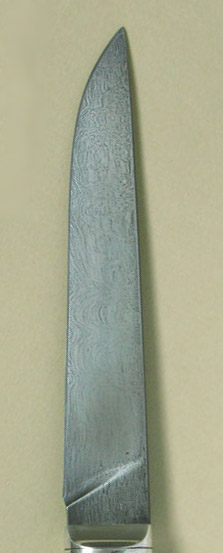 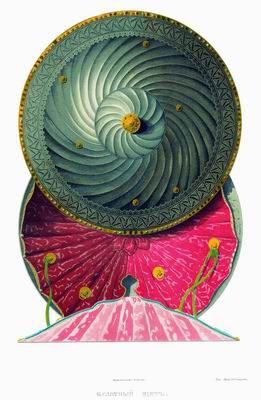 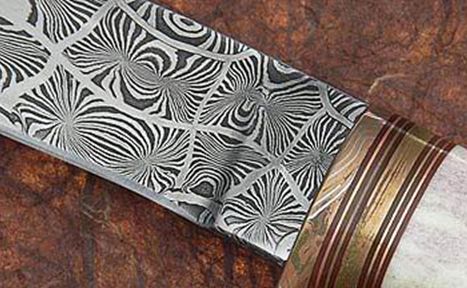 1
3
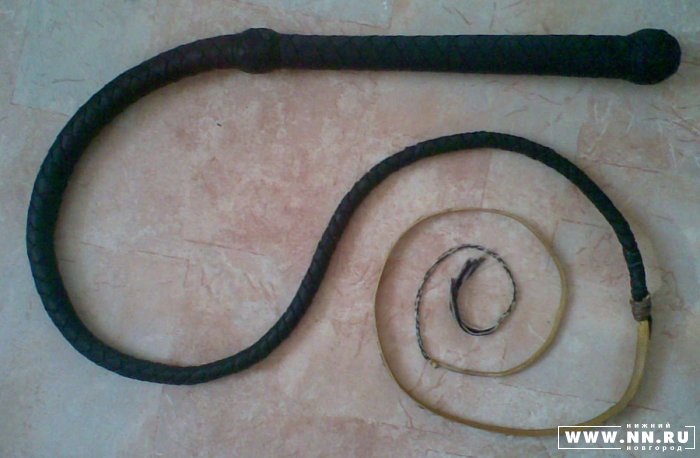 4
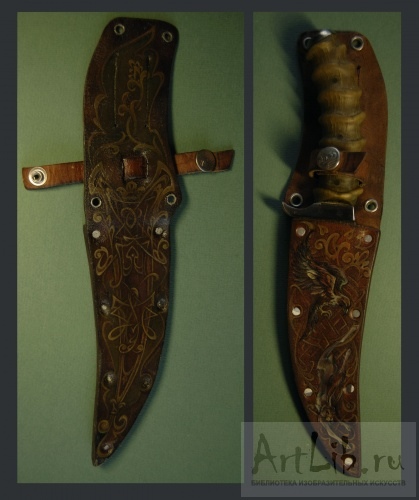 2
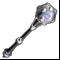 1
2
3
4
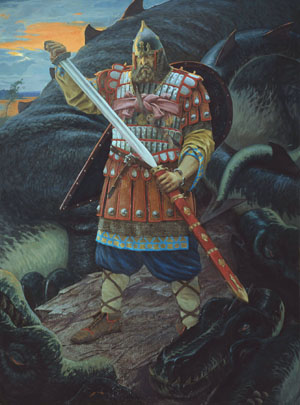 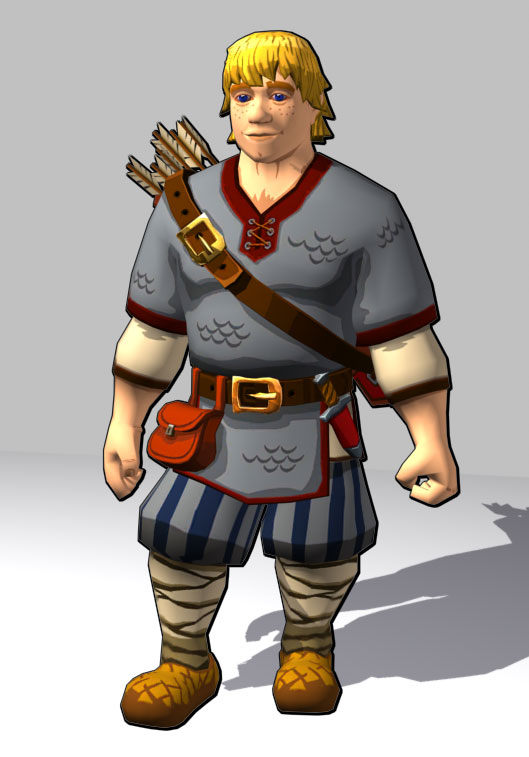 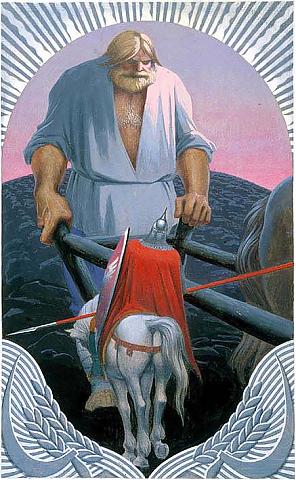 ?
?
?
1. Алеша Попович
2. Добрыня Никитич
3. Илья Муромец
2. Добрыня 
Никитич
3. Илья 
Муромец
1. Алеша 
Попович
1
2
3
4
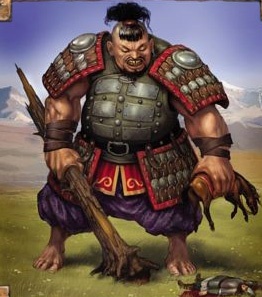 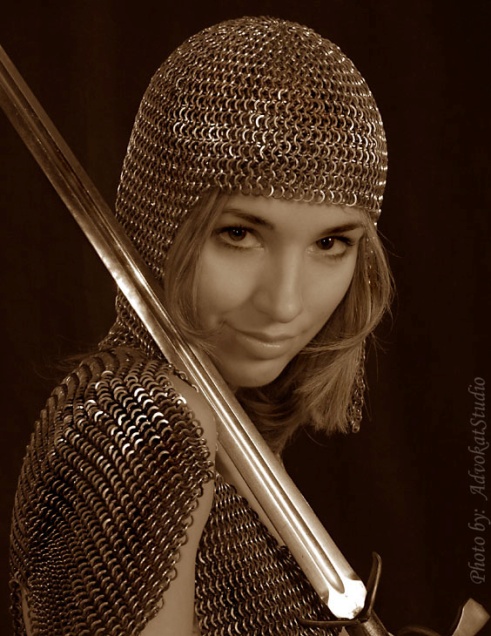 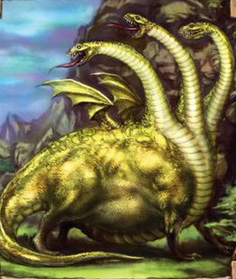 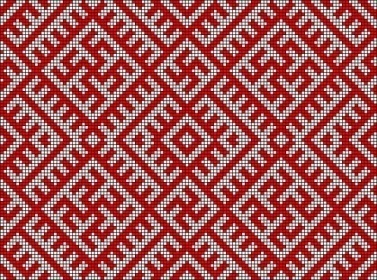 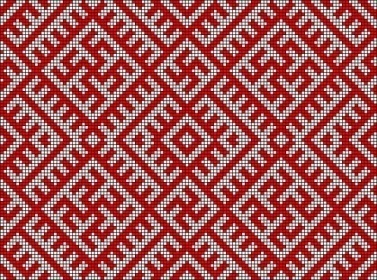 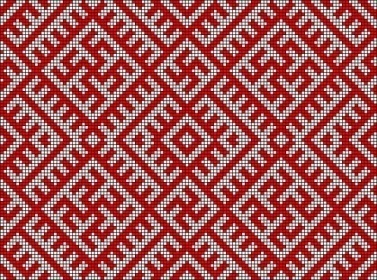 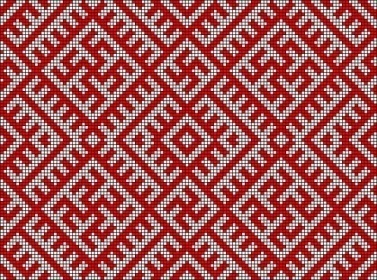 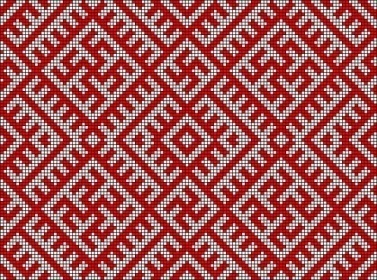 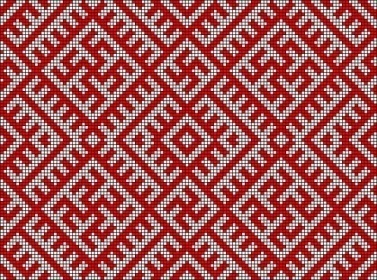 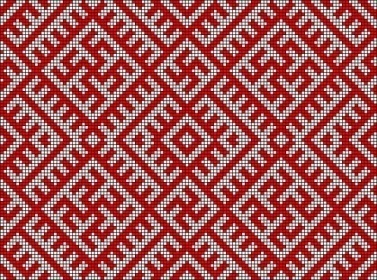 Отдых богатырский
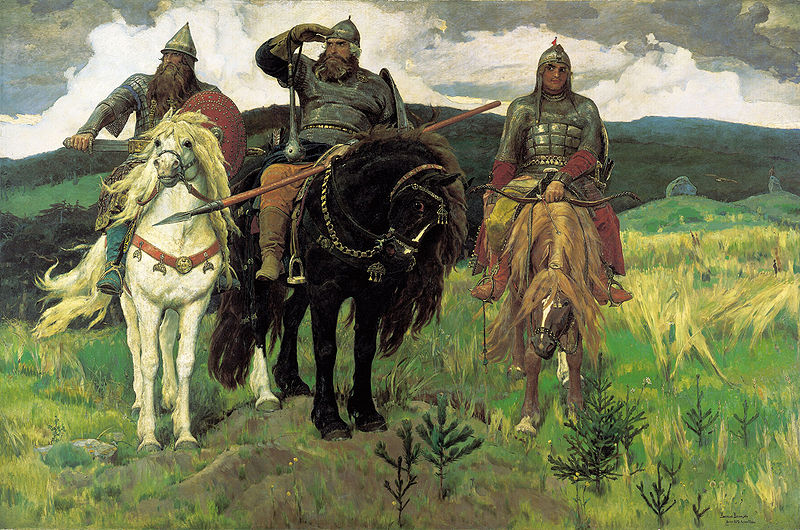 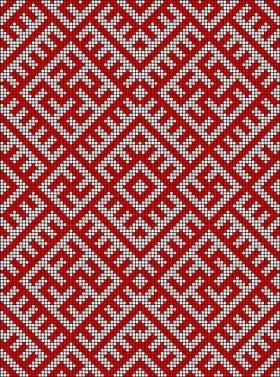 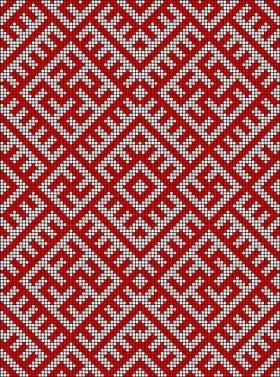 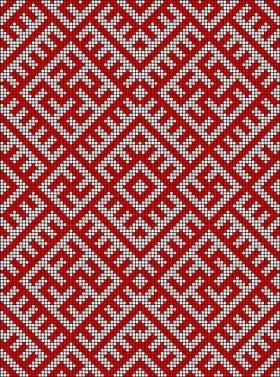 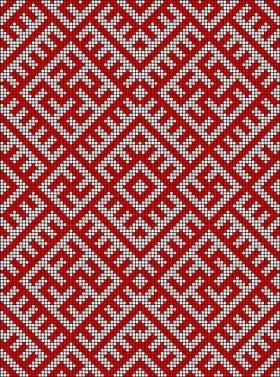 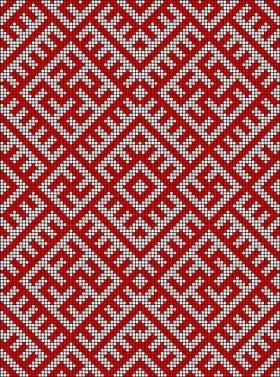 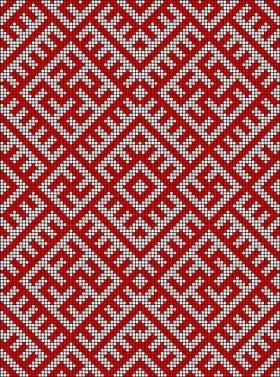 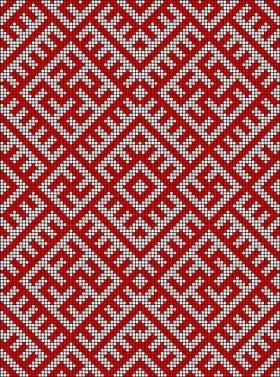 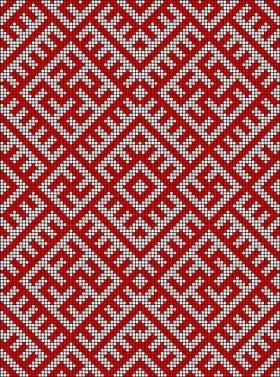 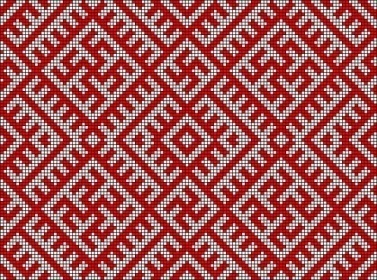 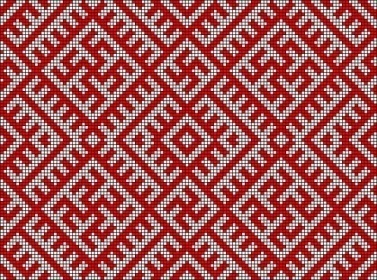 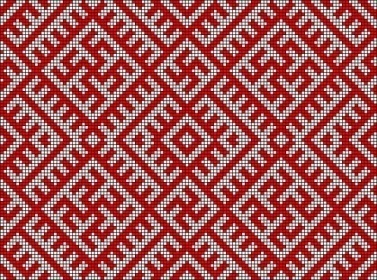 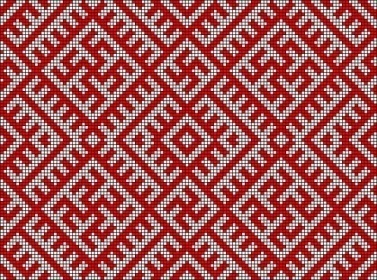 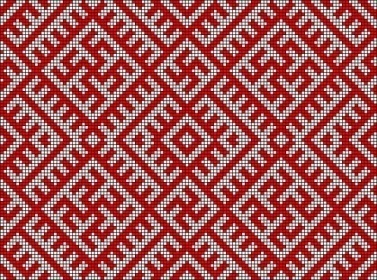 https://disk.yandex.ru/i/GAZkTeGCNZ3ENQ
https://youtu.be/jwdEo8ZgvFw
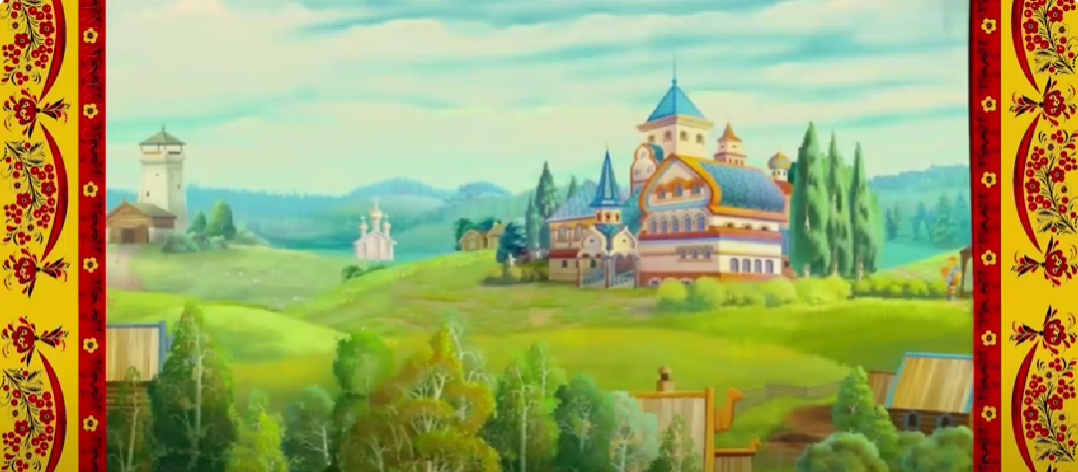 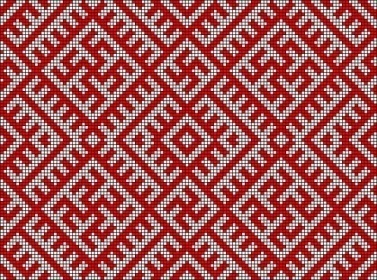 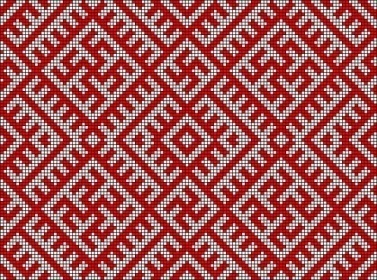 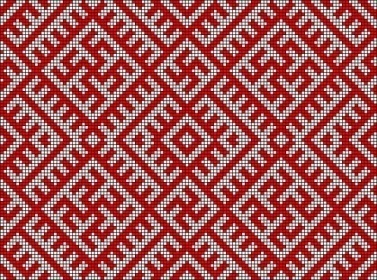 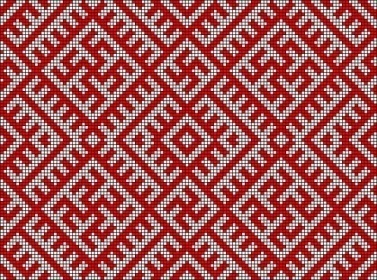 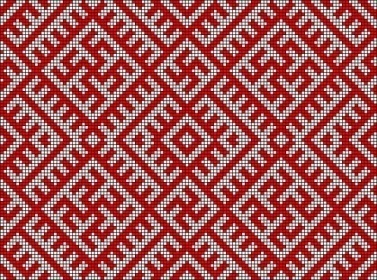 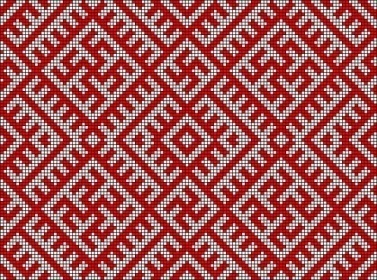 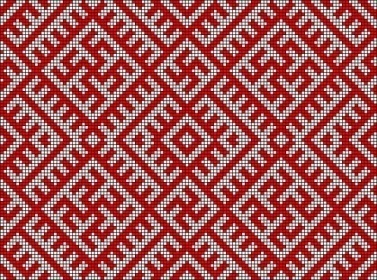 Удаль богатырская
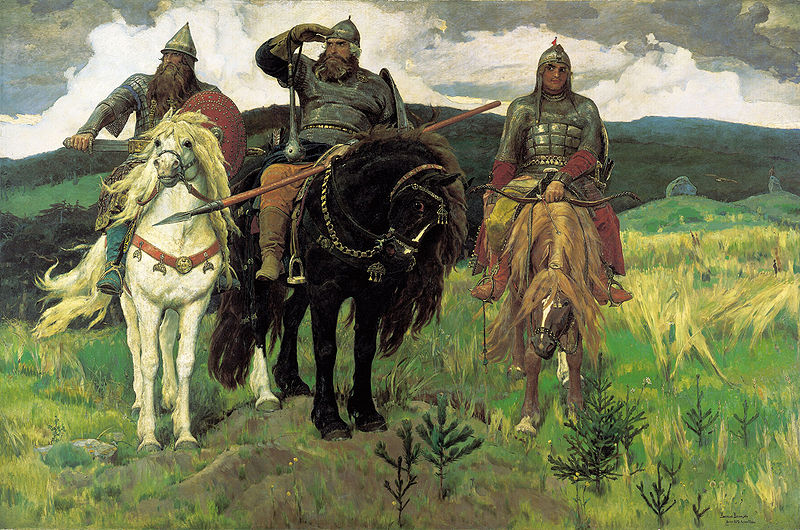 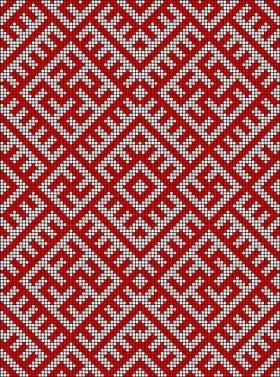 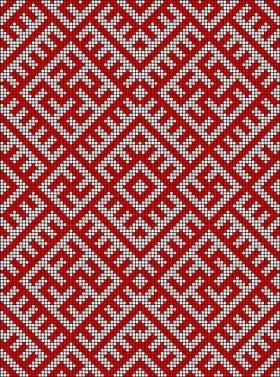 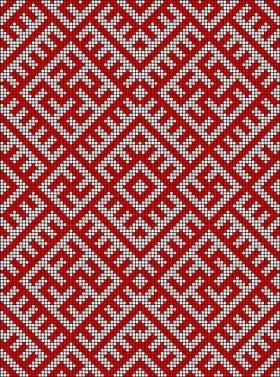 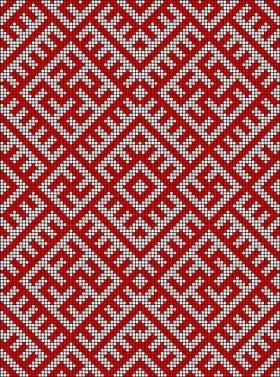 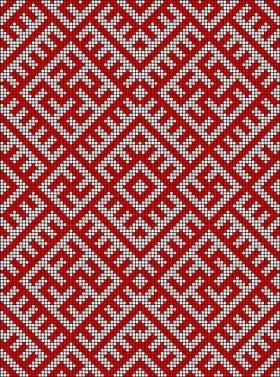 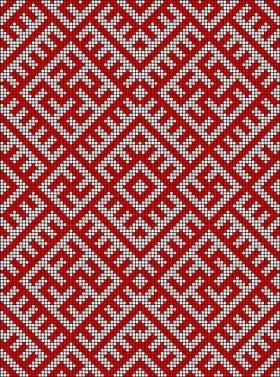 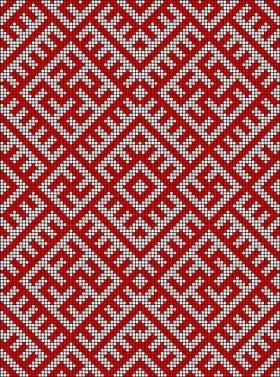 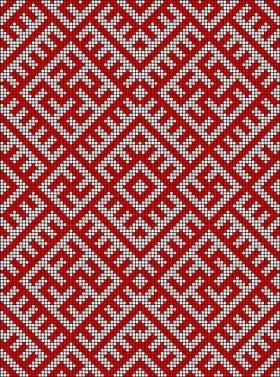 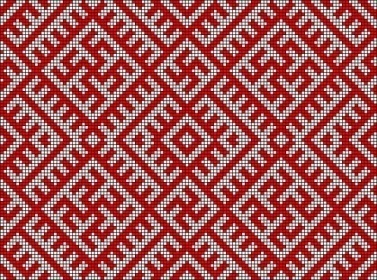 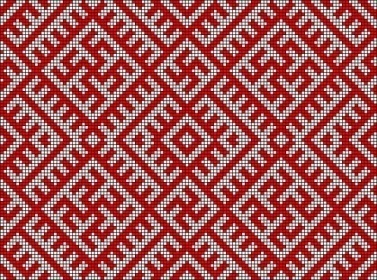 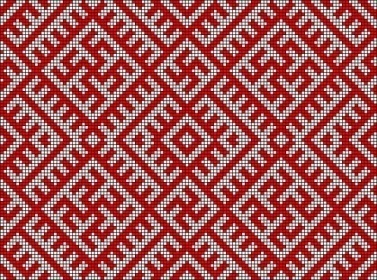 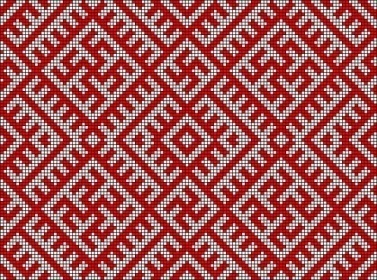 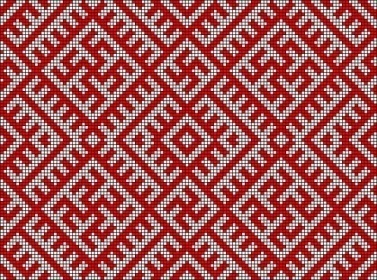 https://disk.yandex.ru/i/pUayOj7PH3RleQ
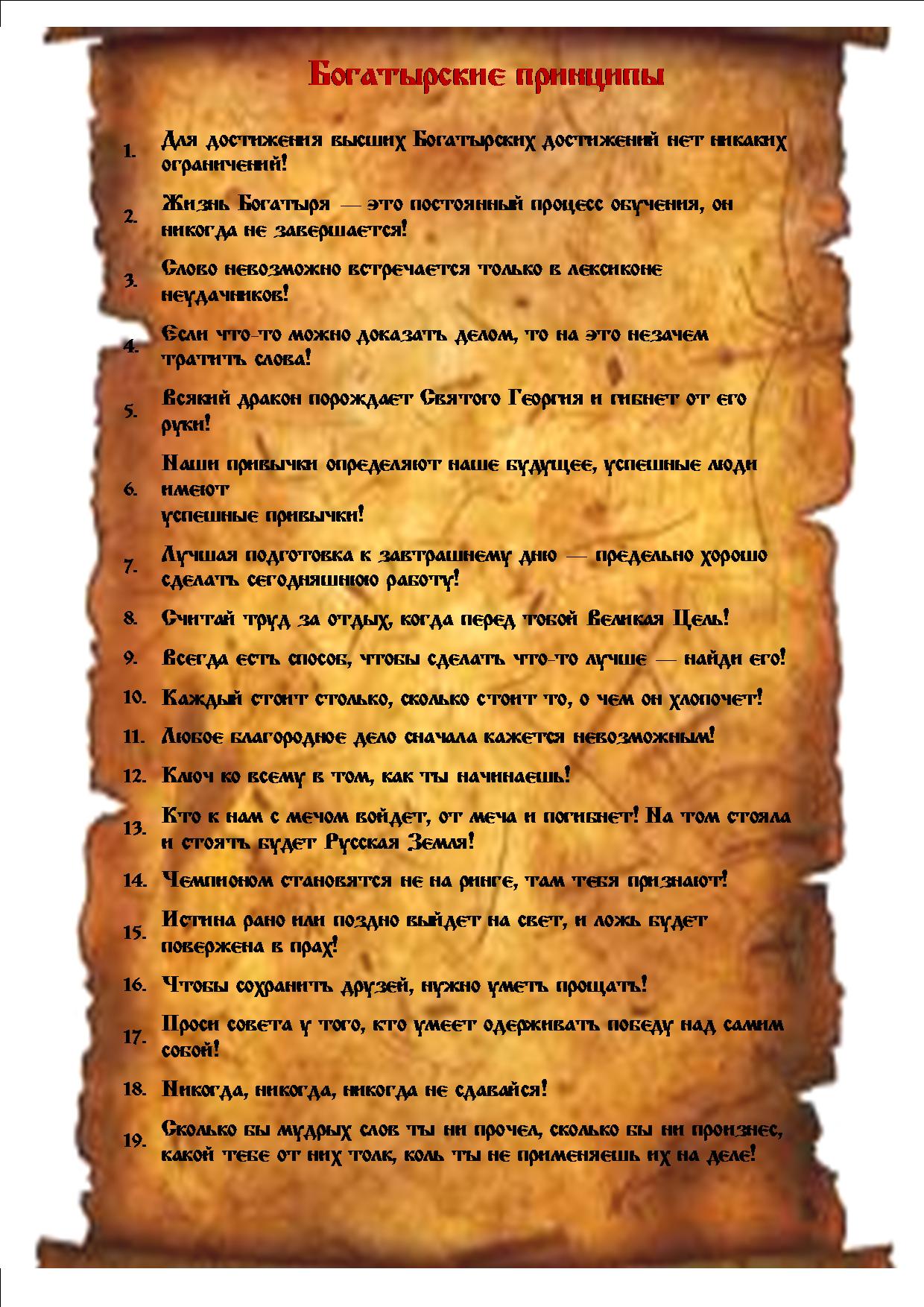 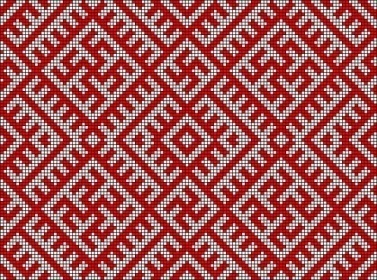 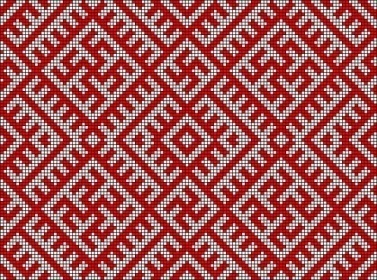 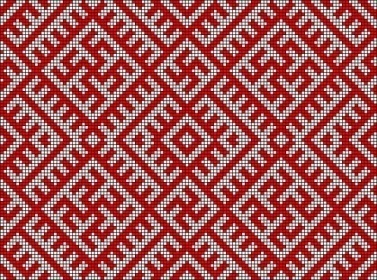 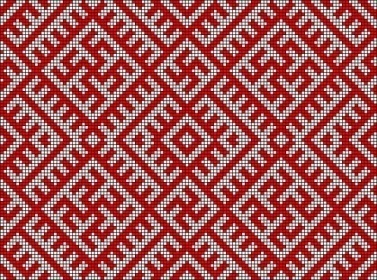 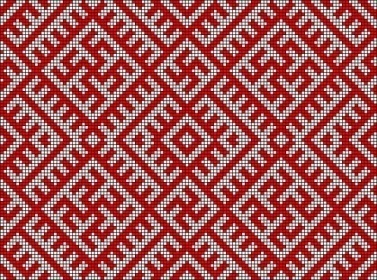 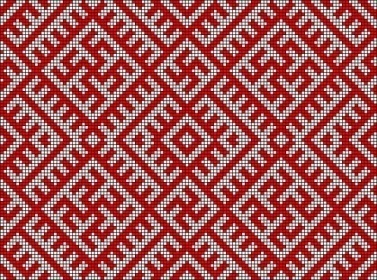 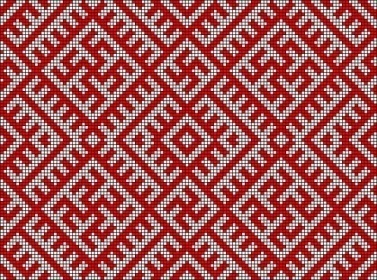 На заставе богатырской
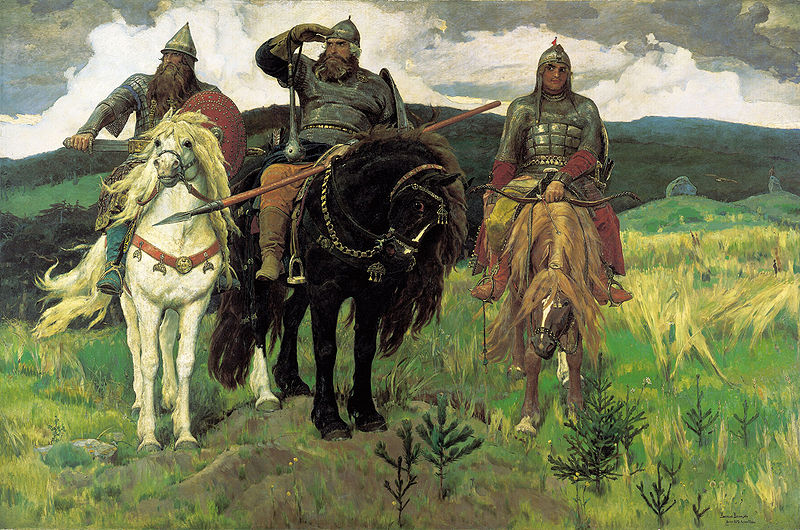 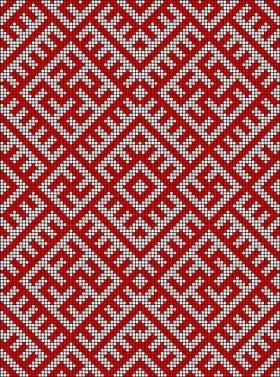 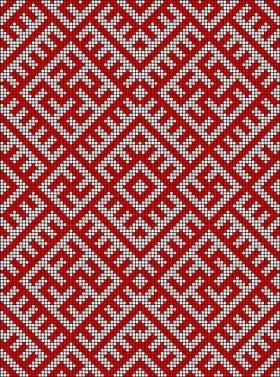 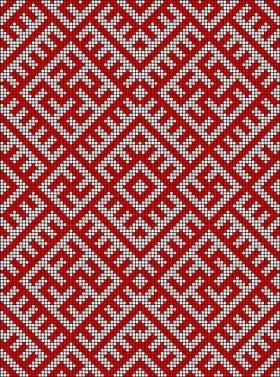 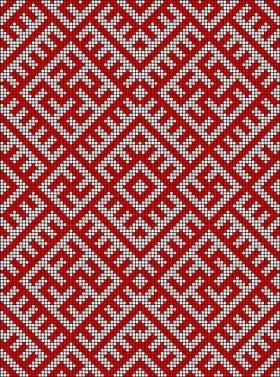 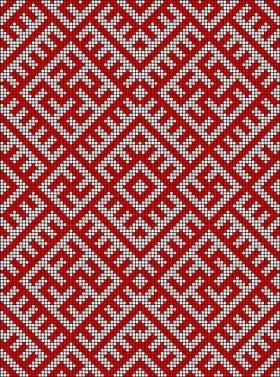 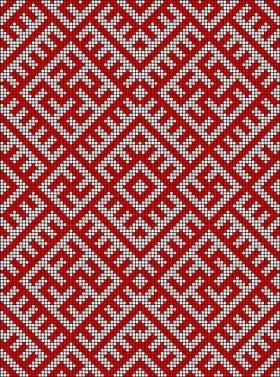 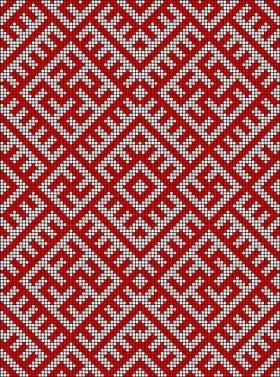 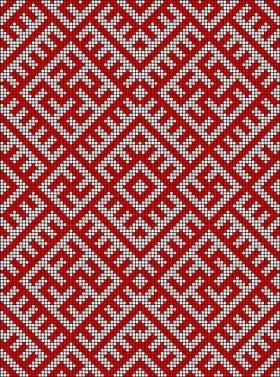 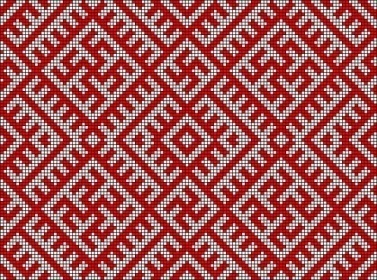 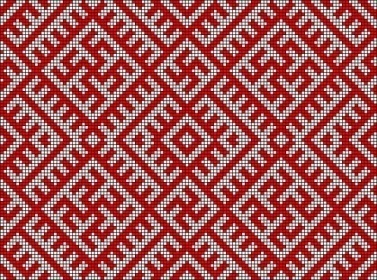 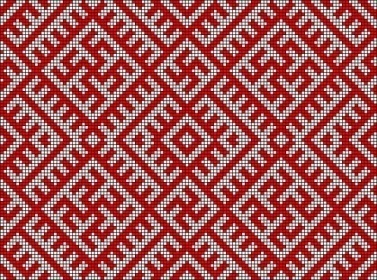 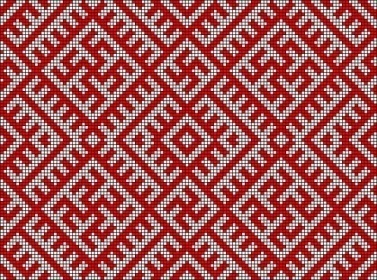 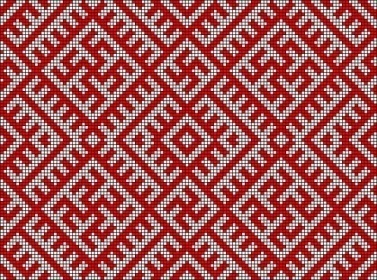 https://disk.yandex.ru/i/7LYtobejoist_A
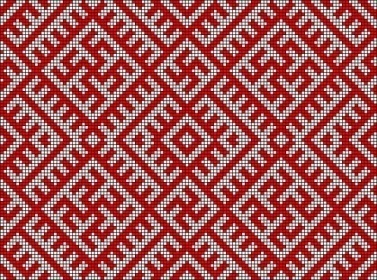 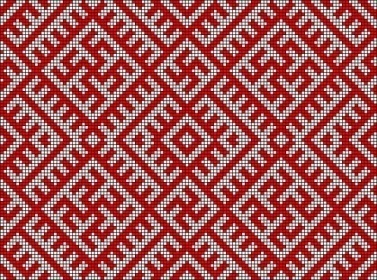 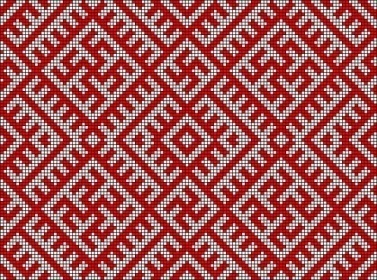 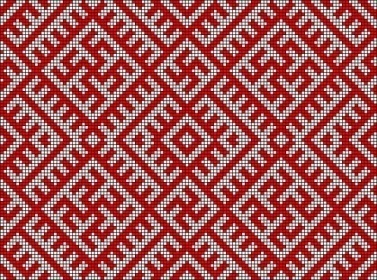 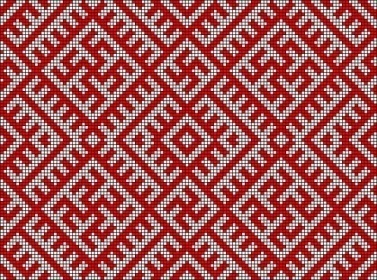 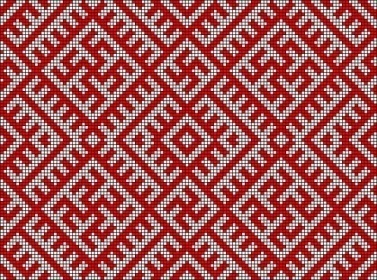 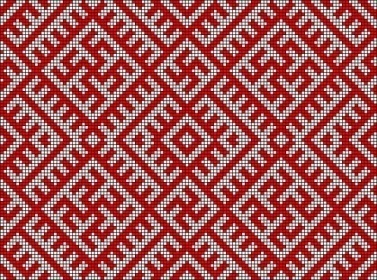 Финал
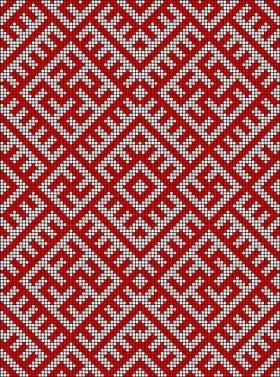 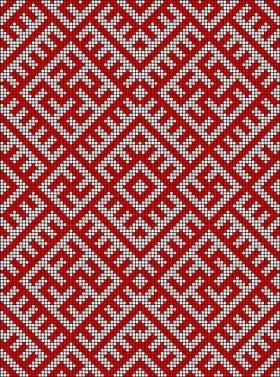 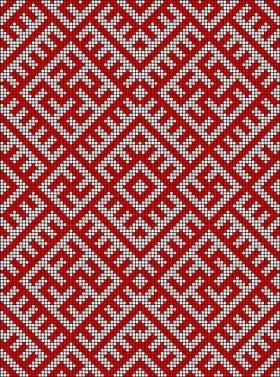 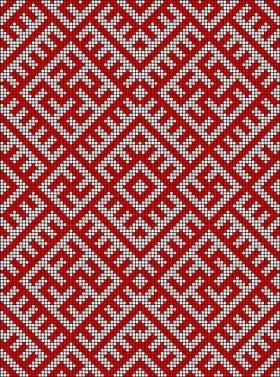 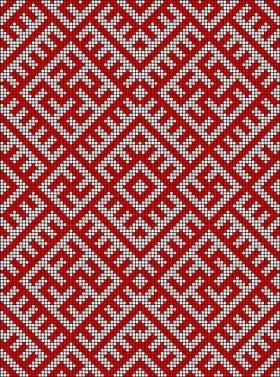 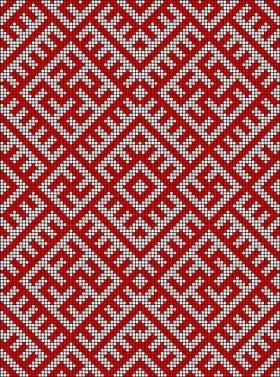 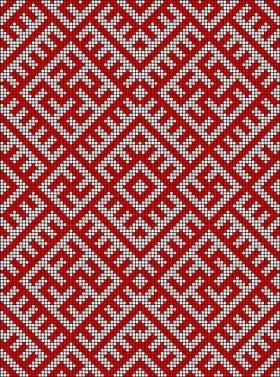 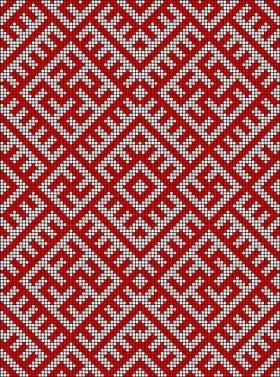 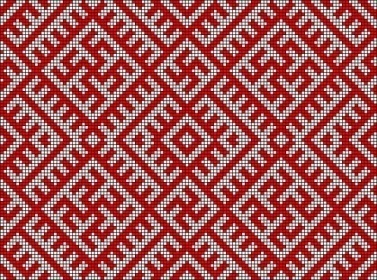 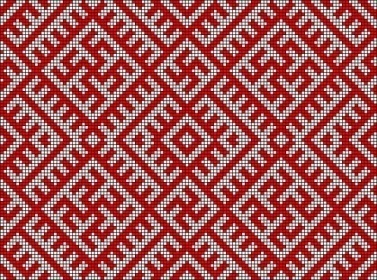 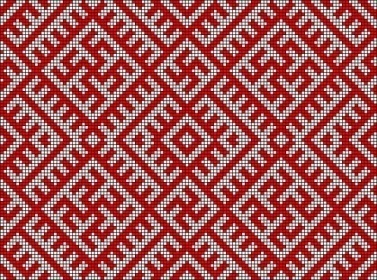 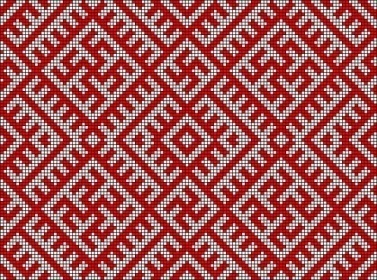 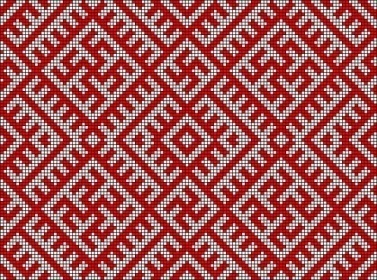